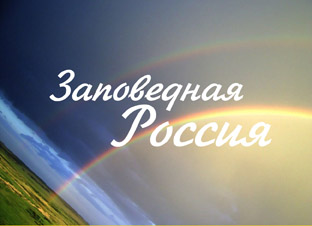 Авторская разработка экоурока посвященного 
«Российской заповедной системе»
  для обучающихся 4-5 классов
учителя биологии и экологии МАОУ СШ №150
 П.М. Паранкевича
11 января  - День заповедников и национальных парков.   11 января 1916 года в России был образован первый государственный заповедник – Баргузинский. 

Первый в России правовой акт,  регламентирующий порядок создания и функционирования заповедников —  «Об установлении правил об охотничьих заповедниках«, был опубликован в издаваемом при Правительствующем Сенате «Собрании узаконений и распоряжений Правительства» № 304 от 30 октября 1916 года
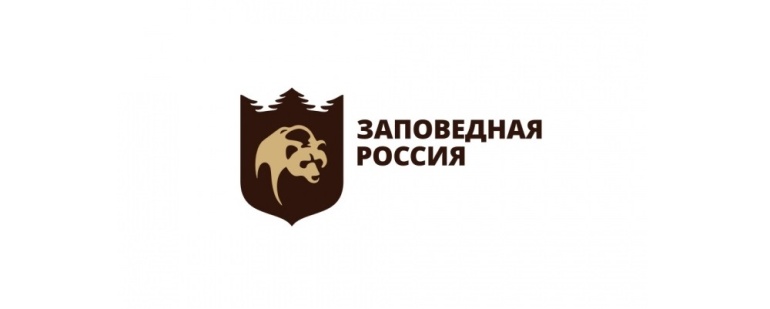 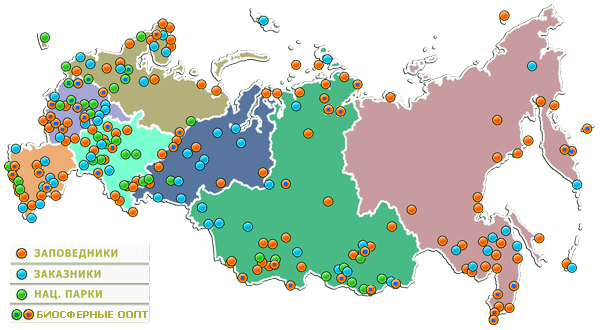 В средневековье существовало три формы заповедных территорий.Первая –  организация закрытых помещичьих охотничьих угодий (Беловежская пуща).Вторая – земельные владения монастырей. Во многих из них находились под запретом сбор растений и охота на животных.Третья – пограничные леса.
Заповедник – это особо охраняемые территории   предназначенные для сохранения природы (типичных и уникальных природных ландшафтов, разнообразия животного и растительного мира, объектов природного и культурного наследия). !!! В заповеднике запрещается всякая деятельность, нарушающая природные комплексы или угрожающая их сохранности. В заповедниках работают научные коллективы учёных, которые изучают природу, ведут научную работу.
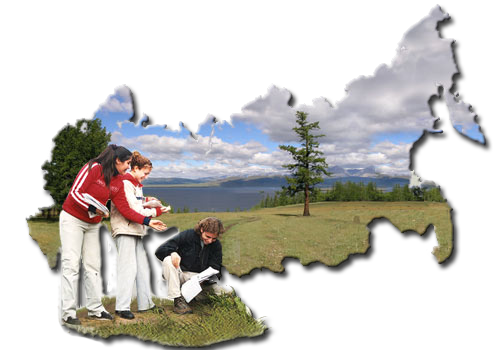 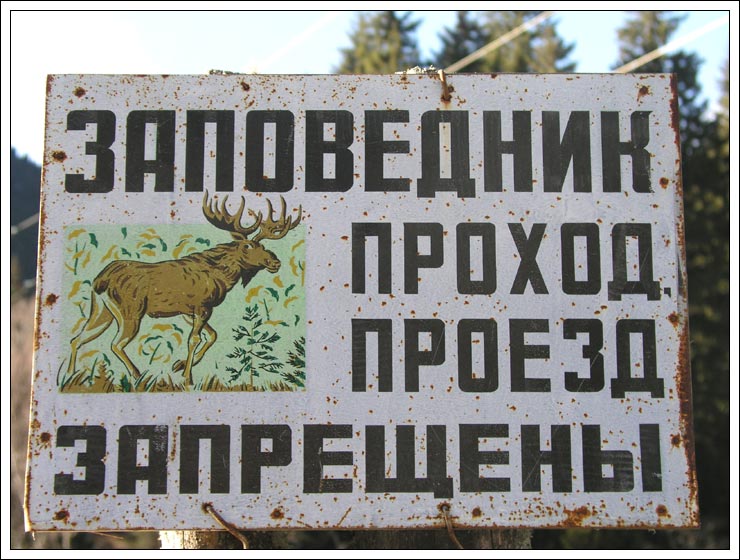 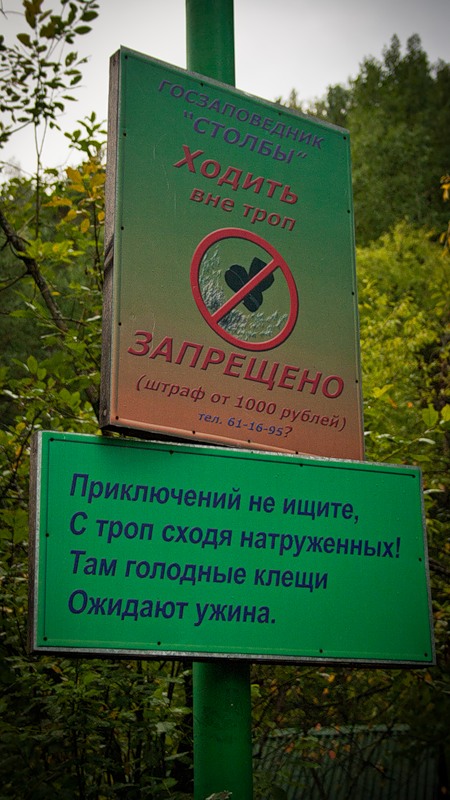 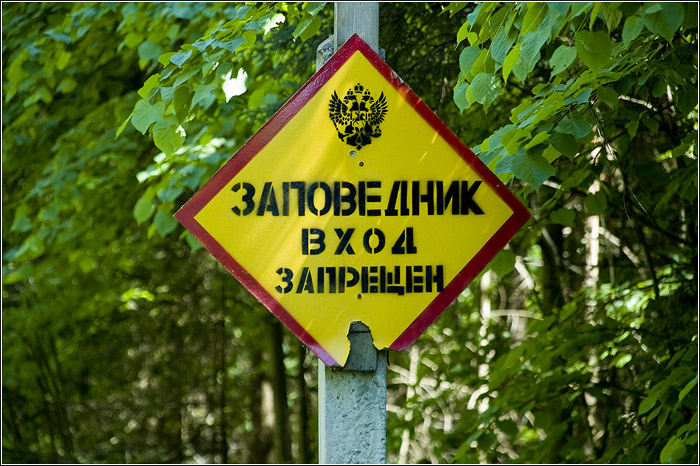 Заказник – это охраняема  природная территория  на которой (в отличие от заповедников) под охраной находится не природный комплекс, а некоторые его части: только растения или только животные, либо их отдельные виды, либо отдельные историко-мемориальные или геологические объекты.
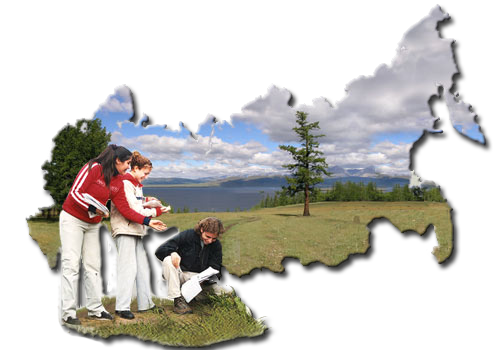 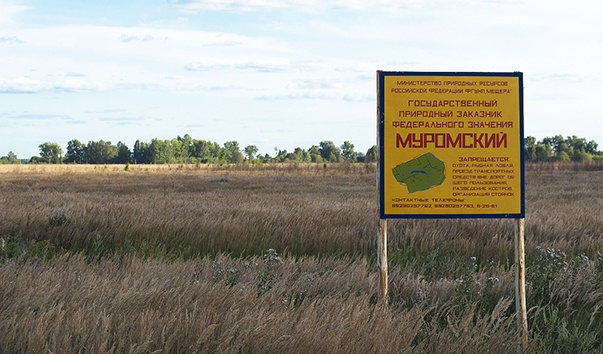 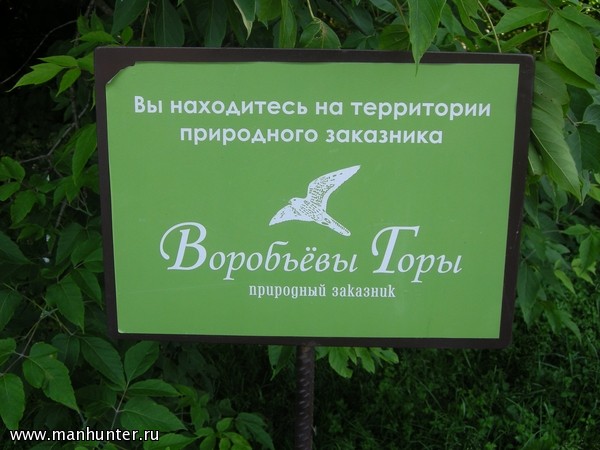 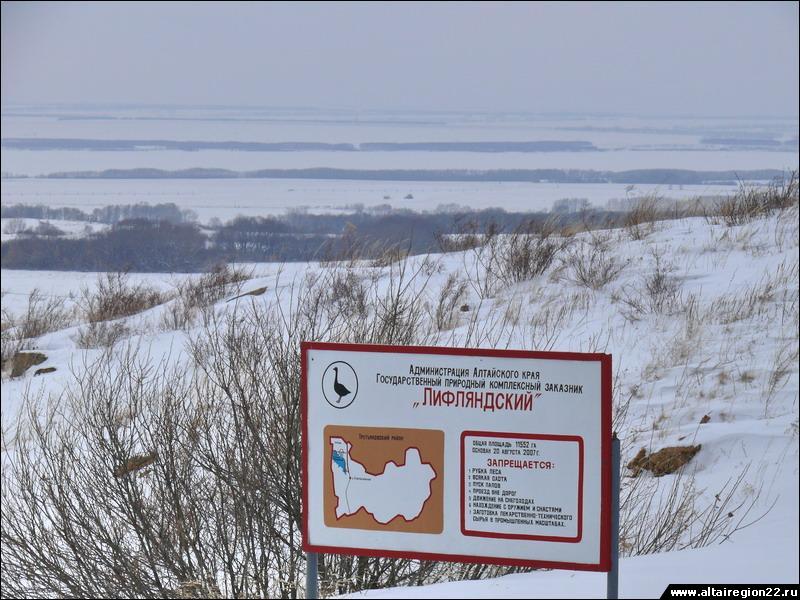 Национальный парк (природный национальный парк) - территория (акватория), на которой охраняются ландшафты и уникальные объекты природы. От заповедника отличается допуском посетителей для отдыха.
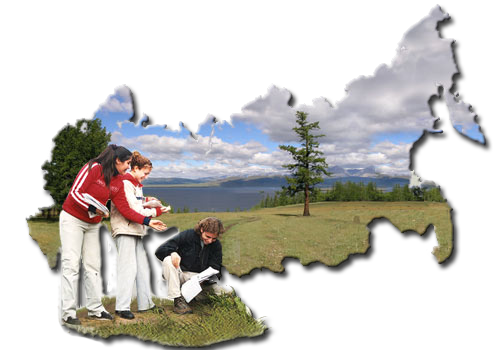 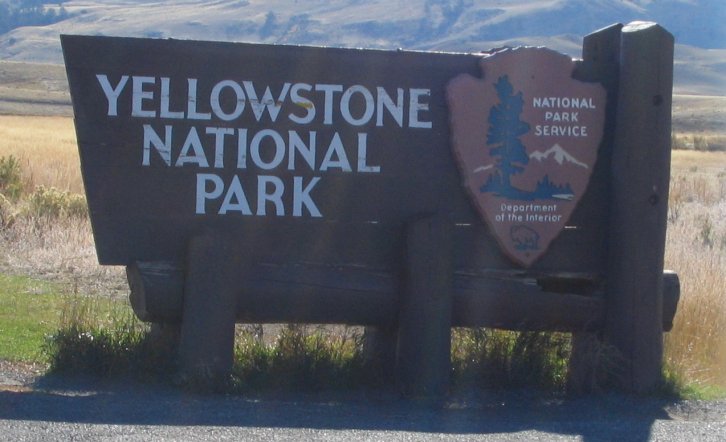 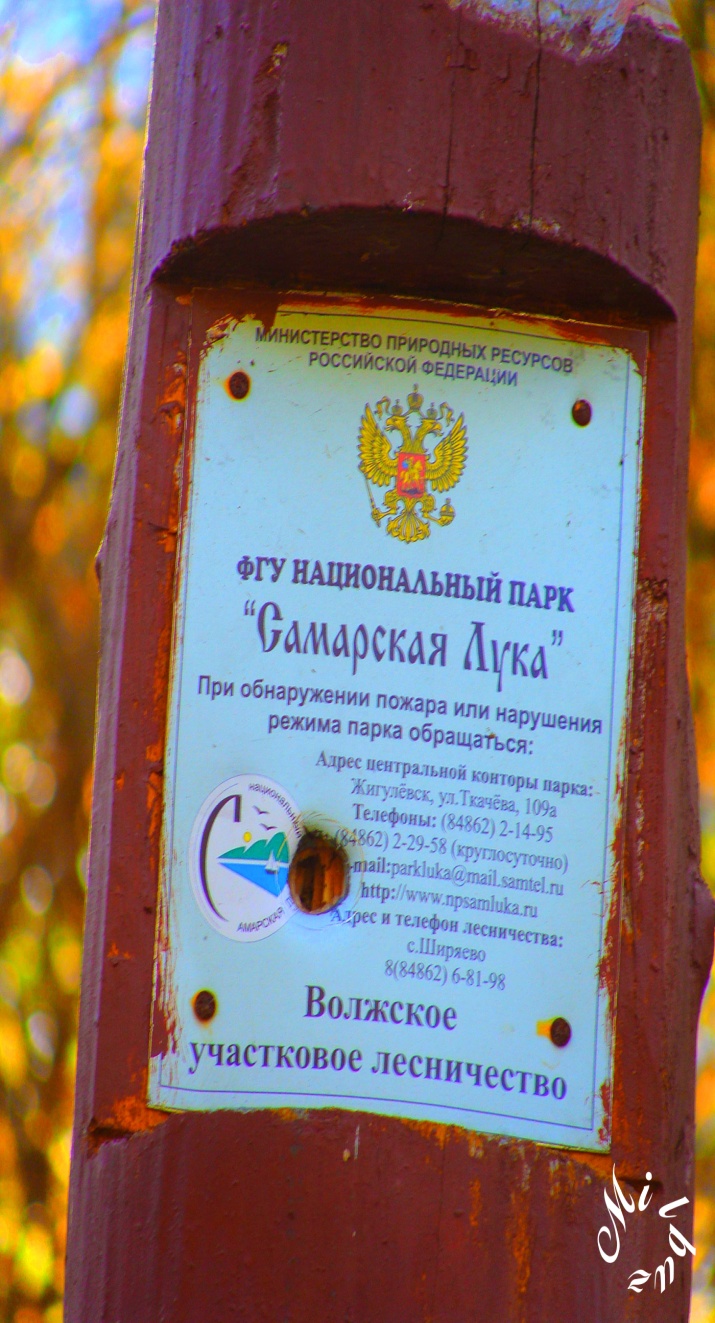 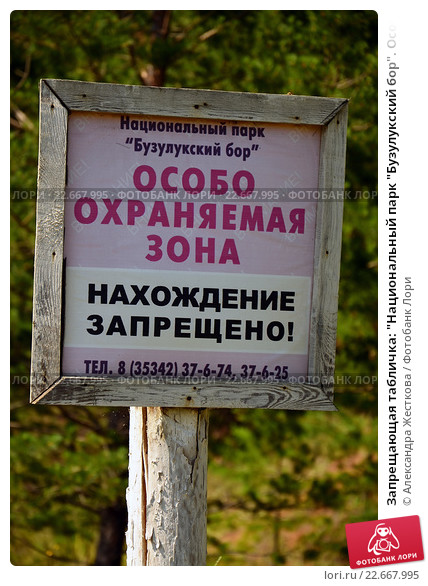 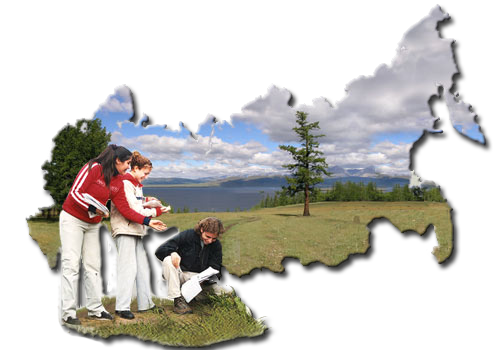 На сегодняшний день на территории России действует порядка 105 заповедников, 48 национальных парков,  63 государственных природных заказников
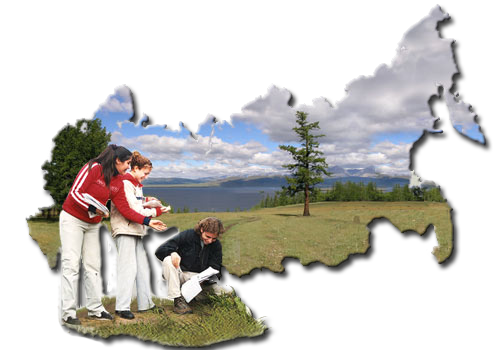 Ссылка на видео-сюжет
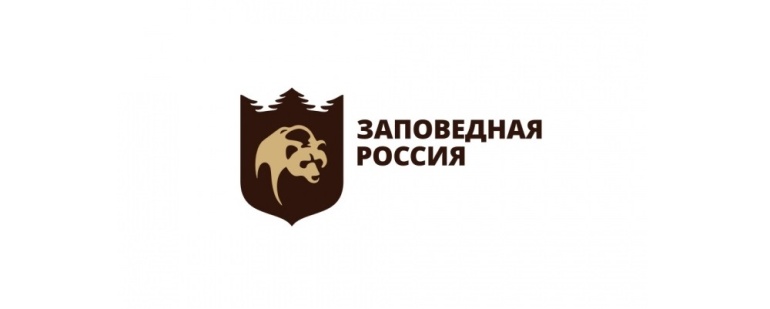 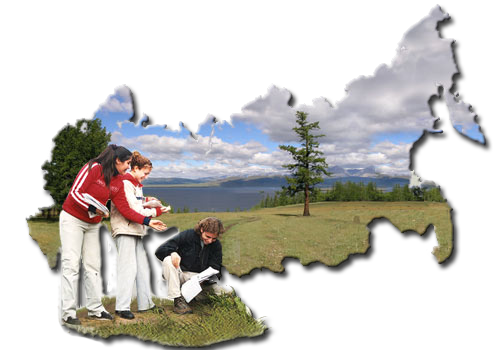 Благодарю за внимание!